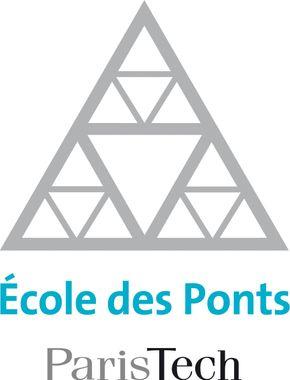 Modélisation de l’impact des infrastructures de transports sur les prix de l’immobilier par la méthode des prix hédoniques :
le cas des lignes T2 et T3
Maxime GRELET, Luis DEL RIO FERRER, Baptiste GUENIFFEY
‹#›
Intro : pourquoi le sujet : l’immobilier et les chantiers du GPE ?
          Usage des études pour confirmer une taxation ou pas ? Ex rayon de 1500m pour    le GPE
           Contexte : série d’études de l’IAU et de l’IFSTTAR
          
I - Eléments de méthodologie et définition 
    Fonction et prix hédoniques
    Définition de l'accessibilité
    Modèle mono/polycentrique

II - Etude du T2
    Carte, dates importantes
    Présentation de la méthode 2008
    Résultat 2008

—------------------------------- Conclusion intermédiaire —------------

III - Etude du T3
    Carte, dates importantes
    Différences principales avec l’article de 2008
    Résultats 2015

—----------------------------- Synthèse des résultats des 2 études —---

Conclusion
‹#›
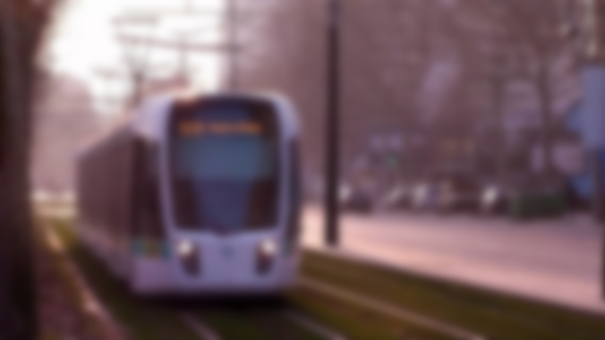 Introduction
‹#›
Introduction
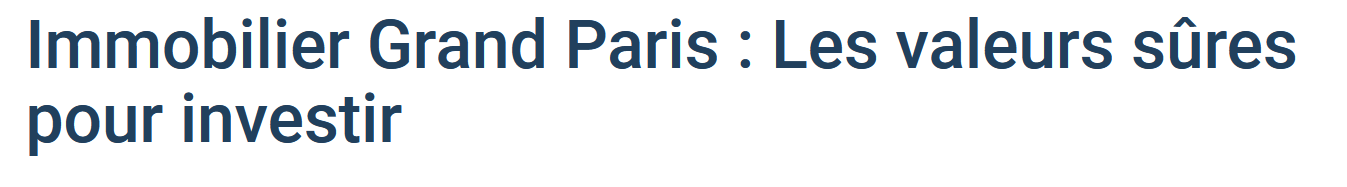 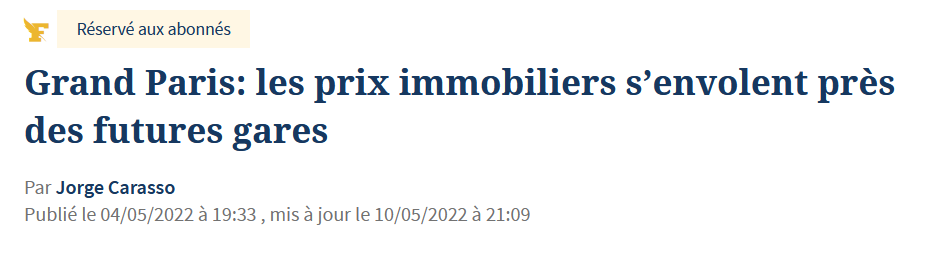 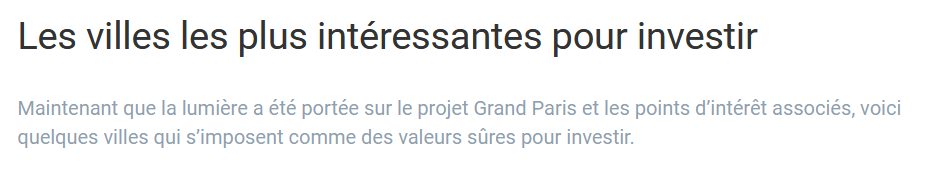 Source : Le Figaro (mai 2022)
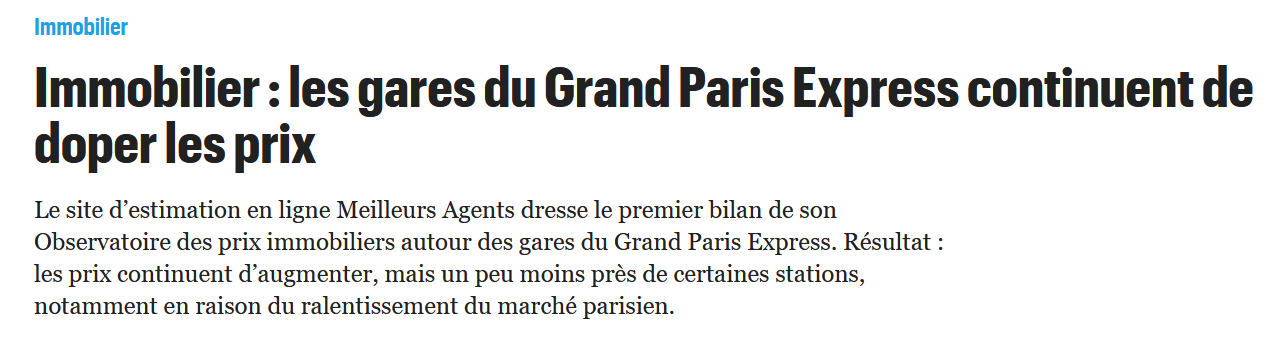 Source : Le Parisien (août 2021)
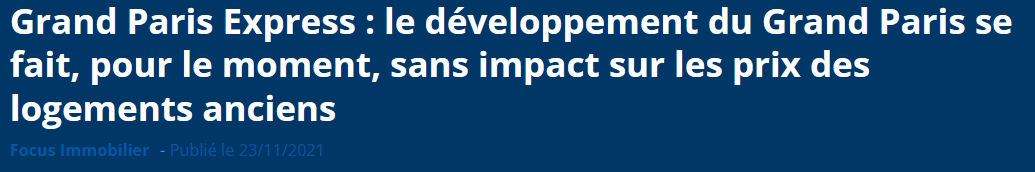 Source : Chambre des notaires de Paris
(Novembre 2021)
‹#›
Introduction
Contexte : série d’études de l’Institut Paris Région et de l’IFSTTAR
2008 : Effets du T1 (Nguyen-Luong)

2008 : Effets du RER E (Nguyen-Luong)

2009 : Effets du T2 (Boucq et Papon)

2009 : Zone 30 à Paris (Bureau, Glachant et Nguyen-Luong)

2009 : Rapport Technique sur les effets du T3 (Nguyen-Luong et Boucq)

2015 : Effets du T3 (Papon et al)
‹#›
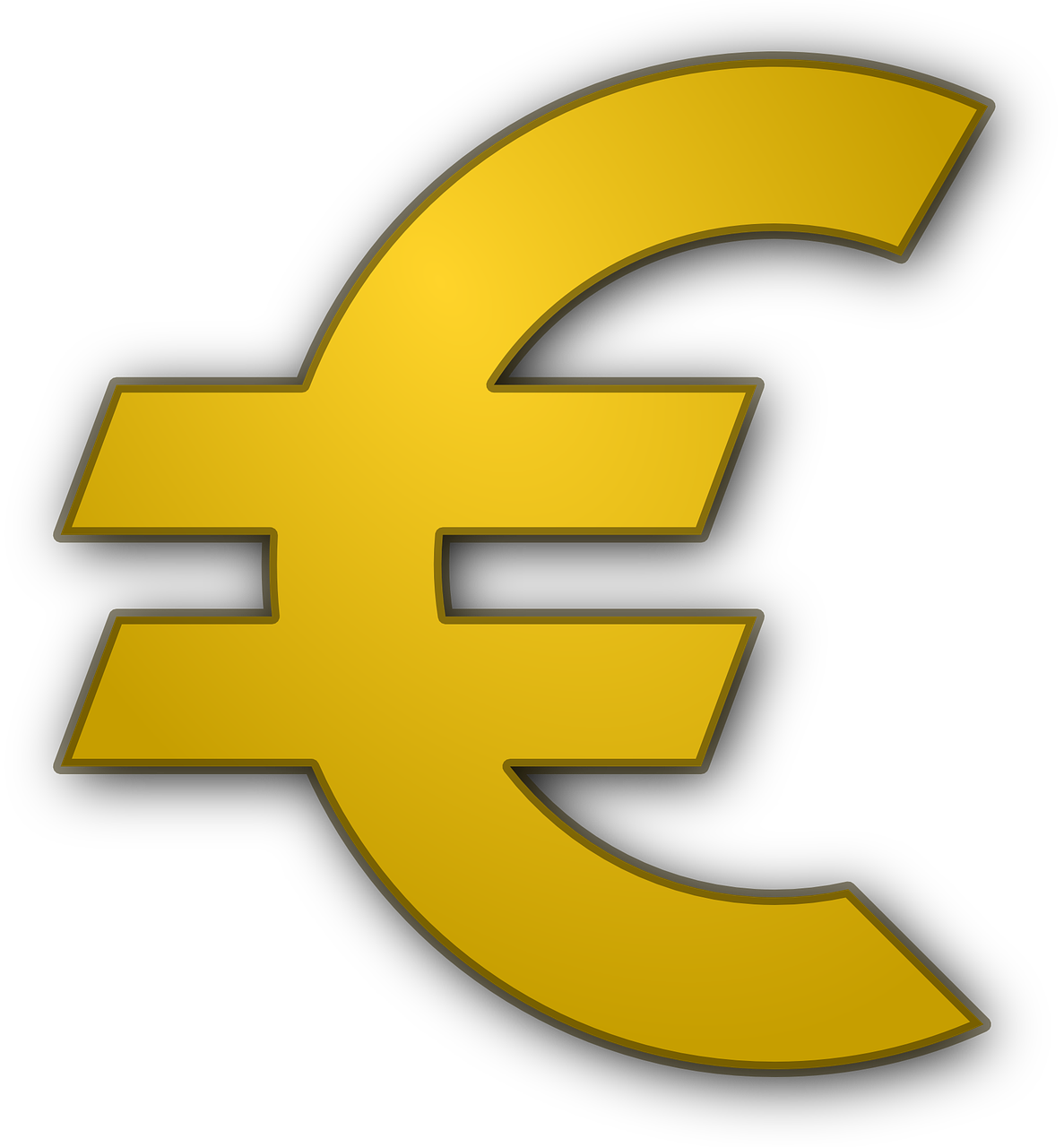 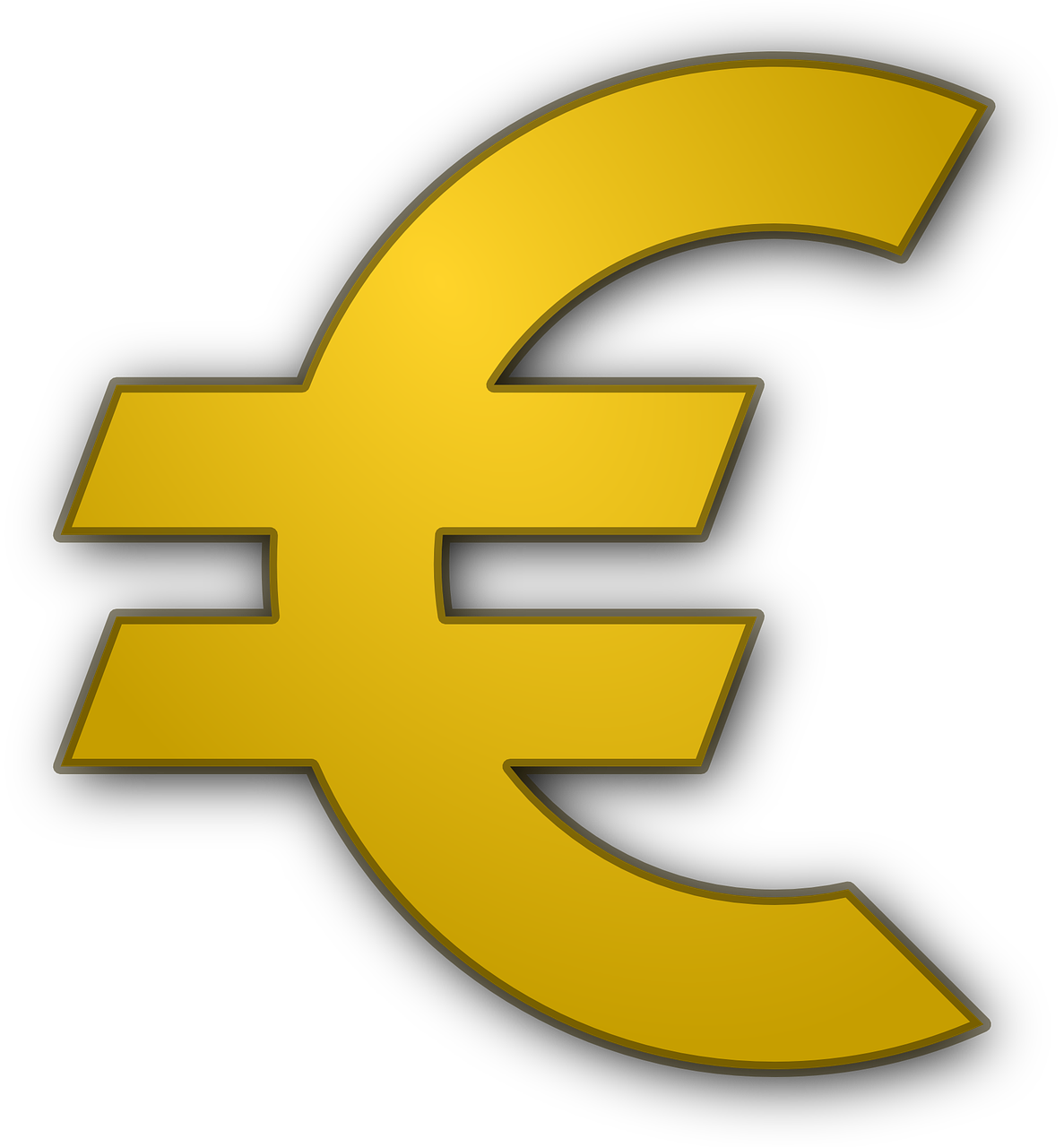 Introduction
attirent…
Infrastructures de transports
Promoteurs immobiliers
Permet de financer …
Soumis à …
Régime de taxation sur le bâti / non bâti
‹#›
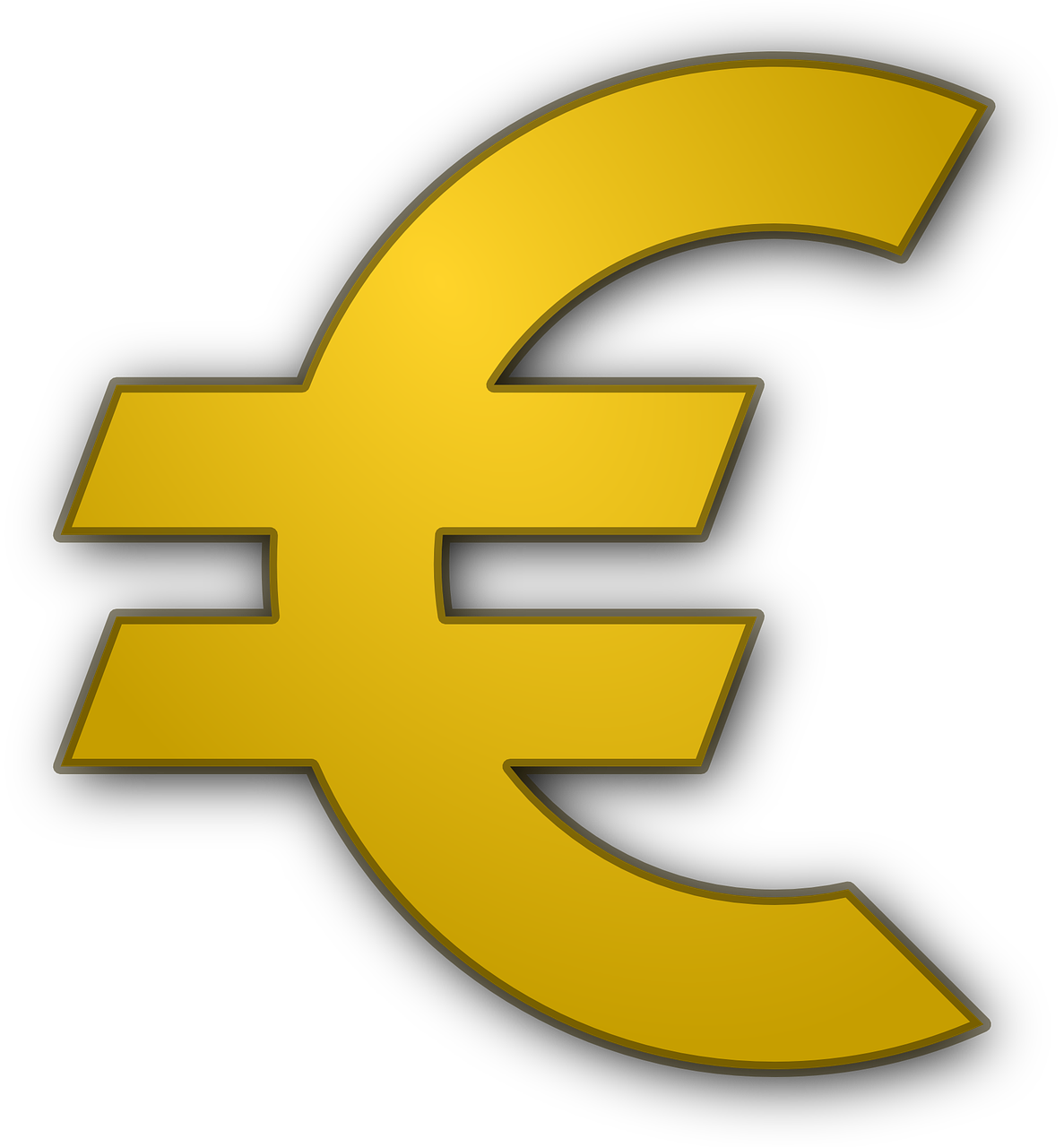 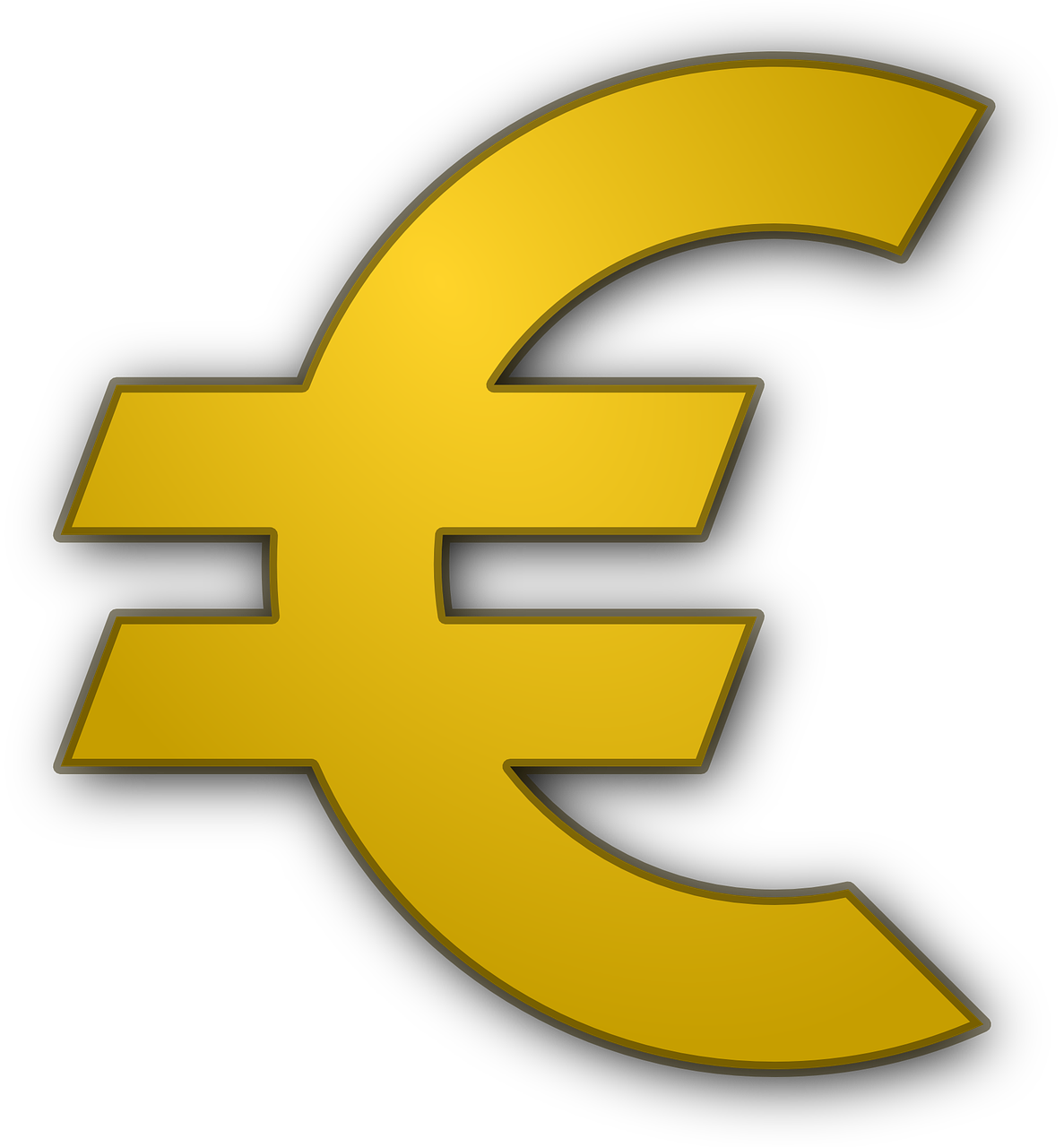 Introduction
attirent…
Infrastructures de transports
Promoteurs immobiliers
Quel périmètre d’influence/ de taxation ?
Permet de financer …
Soumis à …
Régime de taxation sur le bâti / non bâti
‹#›
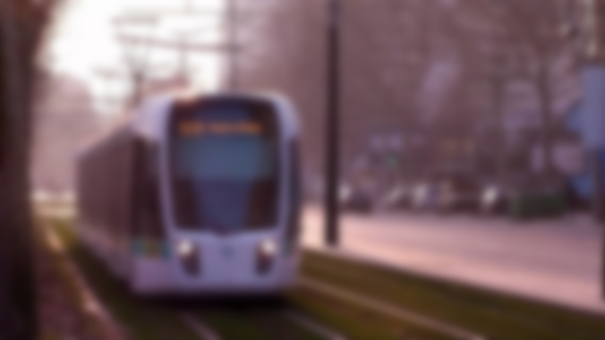 1- Eléments de méthodologie
‹#›
Eléments de méthodologie
1.1- Sortir du de la ville monocentrique
Centre rassemblant la totalité des emplois ?
Villes monocentriques
(cf Modèle de Von Thünen)
Villes polycentriques
(Paris et sa banlieue)
=> Facile car permet de lier linéairement le prix du logement à sa distance au centre
=> Plus subtile car l’emploi n’est plus seulement au centre !
‹#›
Eléments de méthodologie
1.2- Construction d’un indicateur d’accessibilité
L’accessibilité est « le potentiel d’opportunités pour des interactions », Hansen (1959)
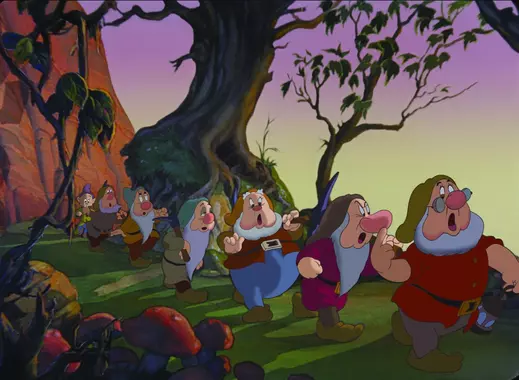 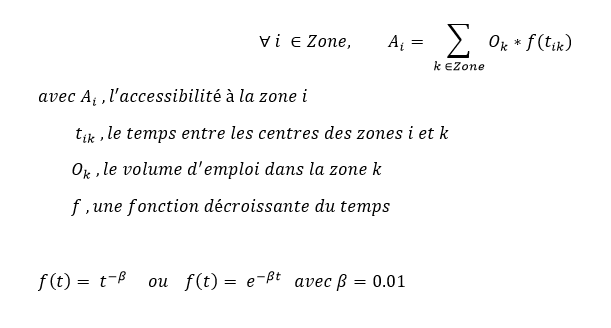 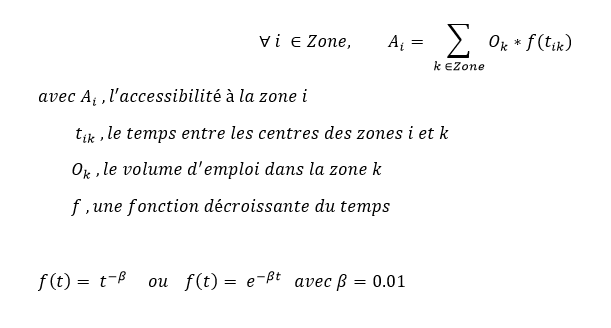 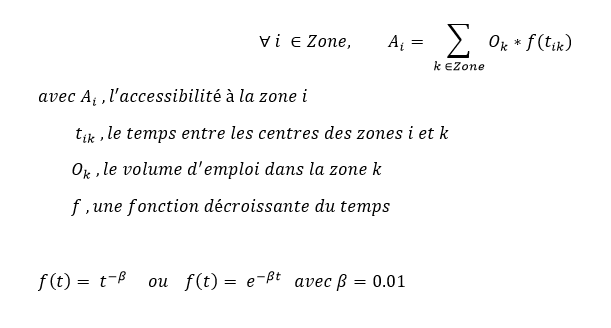 - Accessibilité au travail 

- Fonction décroissante du temps

- Nécessité de définir un zonage (IRIS en France)
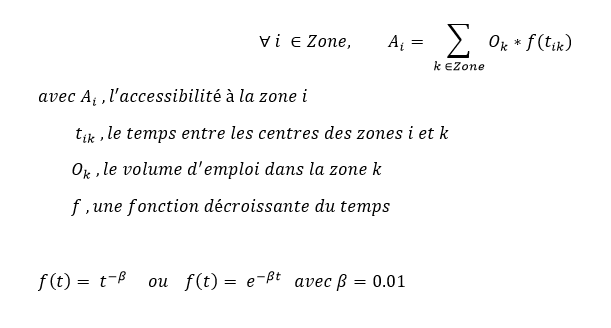 Source : E. Boucq et F. Papon (2008)
‹#›
Eléments de méthodologie
1.3- Modélisation hédonique
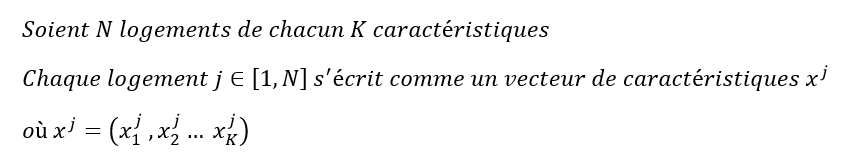 Caractéristiques du bien
=> Variables qualitatives à valeur dans {0,1}, ou quantitatives

=> Chaque agent connaît le nombre de caractéristiques K


Chaque logement j se fait attribuer un prix qui est fonction des caractéristiques le composant :
Caractéristiques 
extrinsèques
Caractéristiques intrinsèques
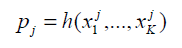 - voisinage 
- équipement
- bruit…
- surface au sol
- nombre de pièces
- ascenseur…
Source : 
La méthode hédonique d’évaluation des biens immobiliers, 
Intérêt et limites pour les parcs HLM, Nicolas GRAVEL
‹#›
Eléments de méthodologie
1.3- Modélisation hédonique
But : utiliser une fonction hédonique pour estimer le prix des       biens immobiliers en fonction de leurs caractéristiques
Caractéristiques du bien
1
Estimer la fonction hédonique
Calcul des prix fictifs avec et sans tramway
2
Caractéristiques 
extrinsèques
Caractéristiques intrinsèques
3
Comparaison des prix
- voisinage 
- équipement
- bruit…
- surface au sol
- nombre de pièces
- ascenseur…
=> On mesure l’impact de la modification d’une caractéristique toute chose égale par ailleurs
‹#›
Eléments de méthodologie
1.3- Modélisation hédonique
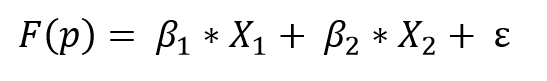 : Vecteur des caractéristiques intrinsèques
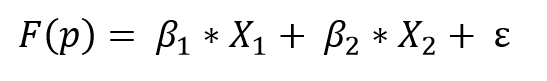 1
Estimer la fonction
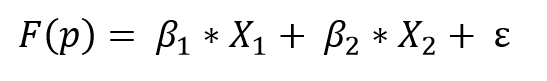 : Vecteur des caractéristiques extrinsèques
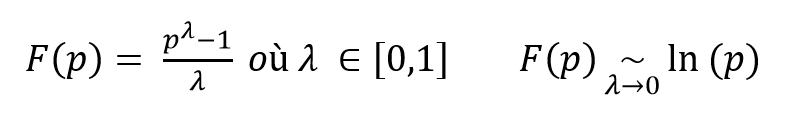 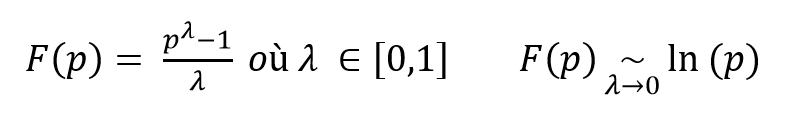 Source : E. Boucq et F. Papon (2008)
Les coefficients se trouvent par la méthode des moindres carrés ordinaires
‹#›
Eléments de méthodologie
1.3- Modélisation hédonique
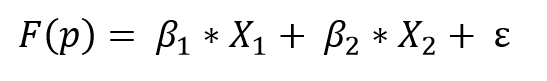 : Vecteur des caractéristiques intrinsèques
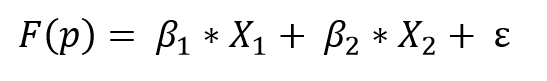 1
Estimer la fonction
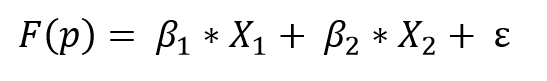 : Vecteur des caractéristiques extrinsèques
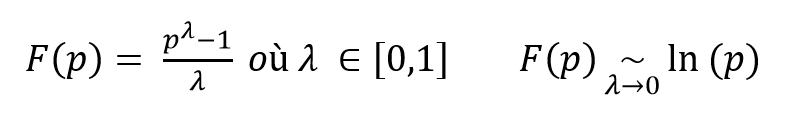 Calcul des prix fictifs avec et sans tramway
2
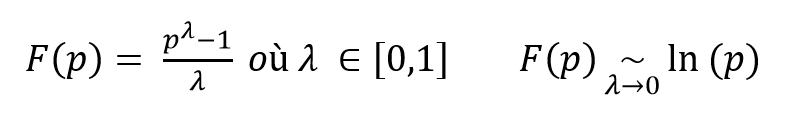 Source : E. Boucq et F. Papon (2008)
3
Comparaison des prix
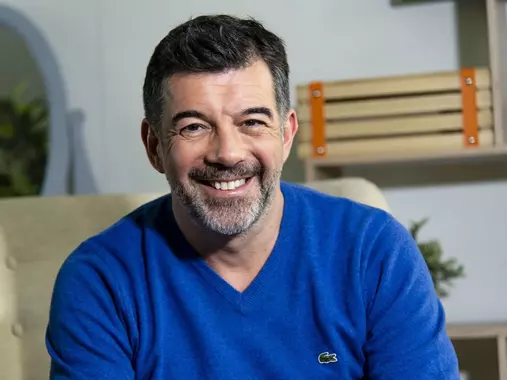 Les coefficients se trouvent par la méthode des moindres carrés ordinaires
‹#›
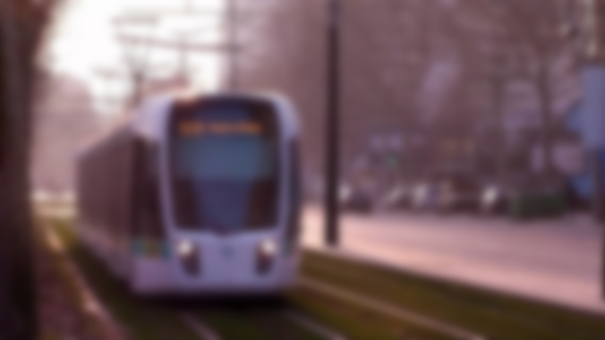 2 - Etude du T2
‹#›
Etude du T2
2.1- Présentation de la ligne T2
Ouverture en juillet 1997 (ancien chemin de fer)

Initialement jusqu’à La Défense 

9 000 voyageurs par jour à son ouverture  

Extension jusqu’à Porte de Versailles en 2009

60 000 voyageurs par jour après cette extension

Extension jusqu’à Pont de Bezons  en 2012

130  000 voyageurs par jour après cette extension
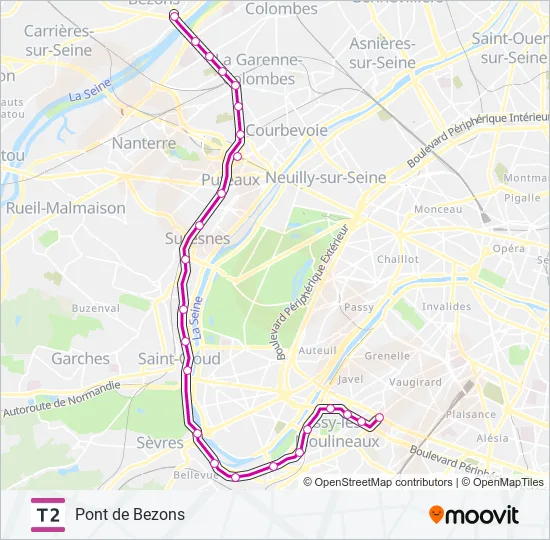 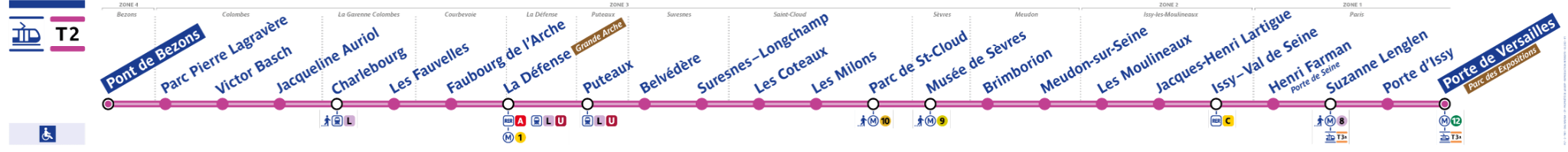 ‹#›
Etude du T2
2.1- Périmètre de l’étude : spatialisation
Tronçon originel entre La Défense et Issy-Val de Seine

17,9 km de ligne et 24 stations

Couvre 11 communes et un arrondissement 

Hauts de Seine: Bezons, Nanterre, Colombes, La Garenne-Colombes, Courbevoie, Puteaux, Suresnes, Saint-Cloud, Sèvres, Meudon, Issy-les-Moulineaux

XVème à Paris
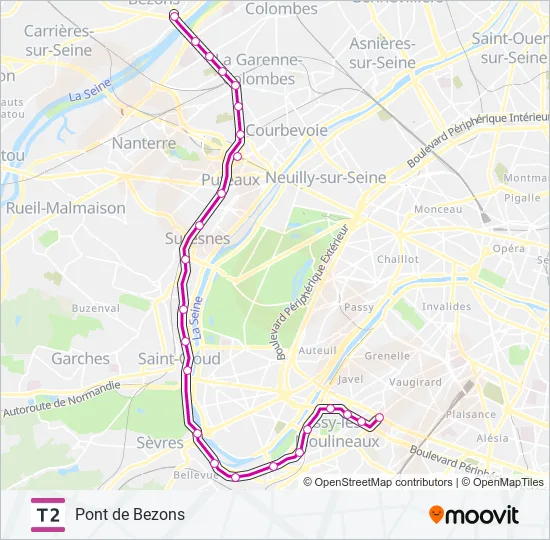 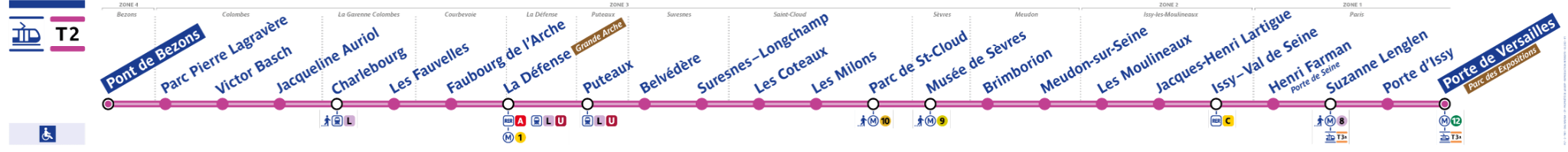 ‹#›
Etude du T2
2.2- Périmètre de l’étude : données immobilières
Impact de persistance à partir de l’année 2000
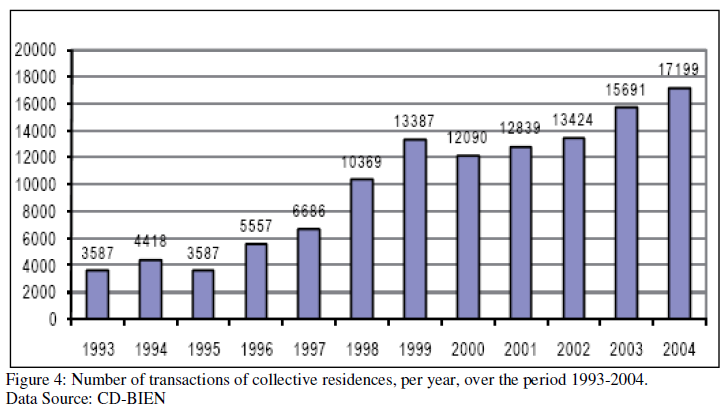 1995 : grève importante dans les transports en France
Source : E. Boucq et F. Papon (2008)
Ventes d’appartements (90% des ventes)
Base de données BIEN de la Chambre des Notaires de Paris
‹#›
Etude du T2
2.3- Méthodologie
Mise en place d’un modèle de prix hédonique
Mesurer l’accessibilité d’une zone ?
Quel modèle ?
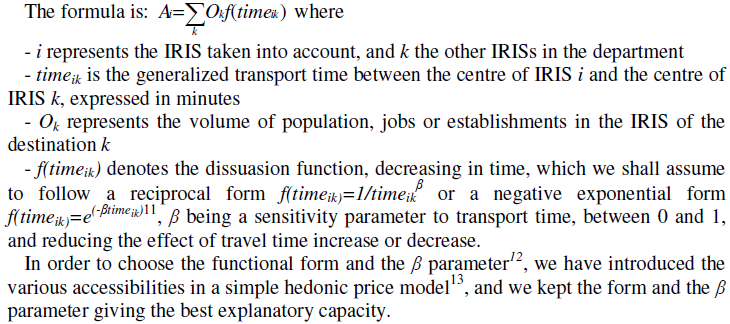 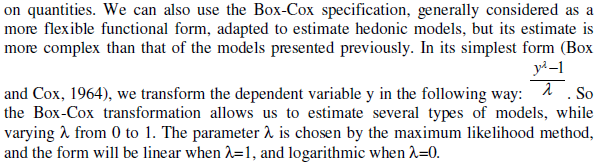 Permet d’analyser l’impact de l’arrivée de l’infrastructure
Variables intrinsèques:

âge du bâtiment, surface habitable, surface par pièce, etc.
Variables de transaction:

année, mois de la transaction, date de l’ancienne transaction si présente, afin de prendre en compte l’évolution du marché
Variables extrinsèques:

taille du logement, proximité aux centres commerciaux, niveau de confort des logements, etc.
Variables d’accessibilité:

pour l’année de transaction considérée, ou en variation croisée avec l’année de transaction
‹#›
Etude du T2
2.4- Présentation des résultats
Modèle 1:

Modèle hédonique avec un variable qualitative, mélangeant les taux d’imposition sur les logements et sur la valeur du terrain bâti
Modèle 2:

Modèle hédonique introduisant le logarithme du taux d’imposition sur la valeur du terrain bâti.
Modèle 3:

Modèle hédonique introduisant des variables muettes de municipalité ce qui a un certain effet sur les coefficients des caractéristiques du quartier
‹#›
Etude du T2
2.4- Présentation des résultats
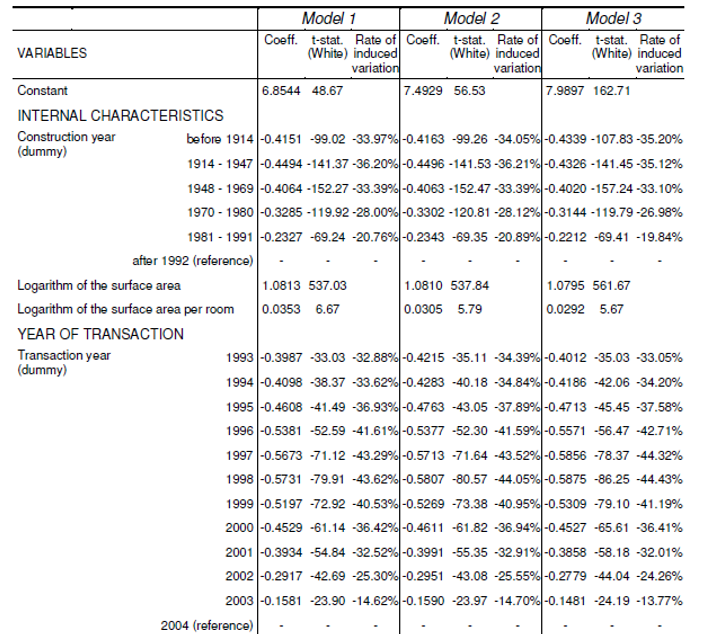 Rôle des variables relatives au quartier d’habitation peu importantes par rapport aux variables internes au logement.

Le prix augmente avec l’âge de l’immeuble, la surface et la surface par pièce. Varie aussi en fonction de l’année de transaction.
‹#›
Etude du T2
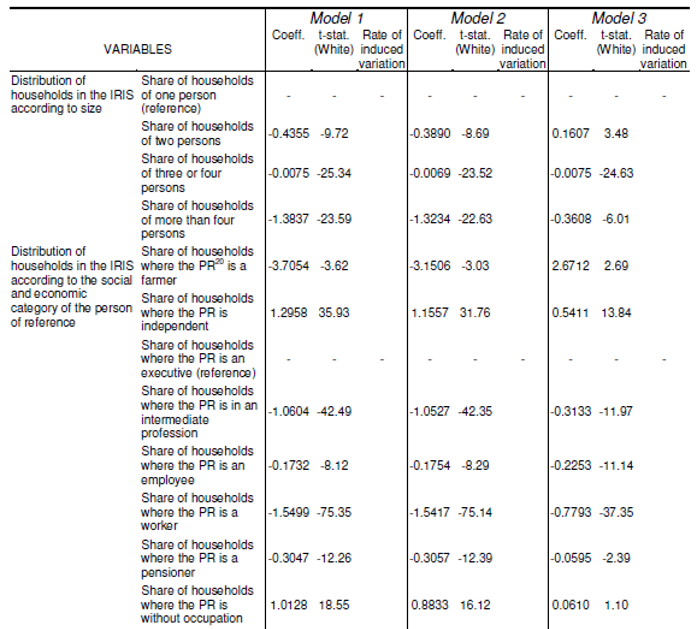 2.4- Présentation des résultats
Les variables de voisinage sont significatives.

Prix varie en fonction de la distance aux centres commerciaux et le niveau de la taxe communale
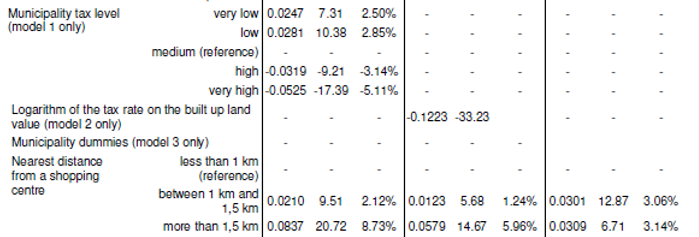 ‹#›
Etude du T2
2.4- Présentation des résultats
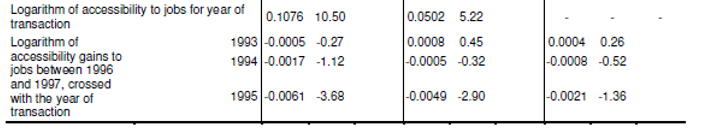 Variable d’accessibilité significative

Effet de gains d’accessibilité sur les prix des appartements surprenants :
avant 1996 → effet négatif
à partir 1996 → effet positif
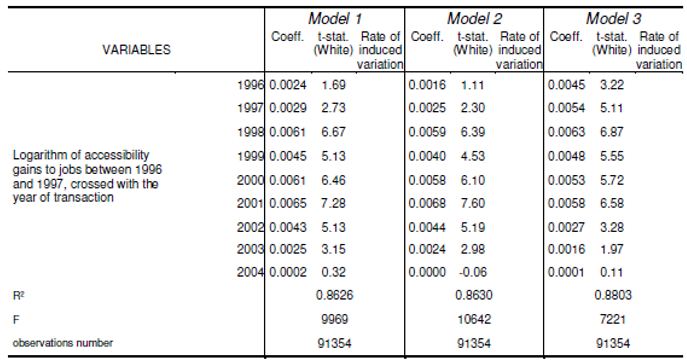 ‹#›
Etude du T2
2.5- Capitalisation
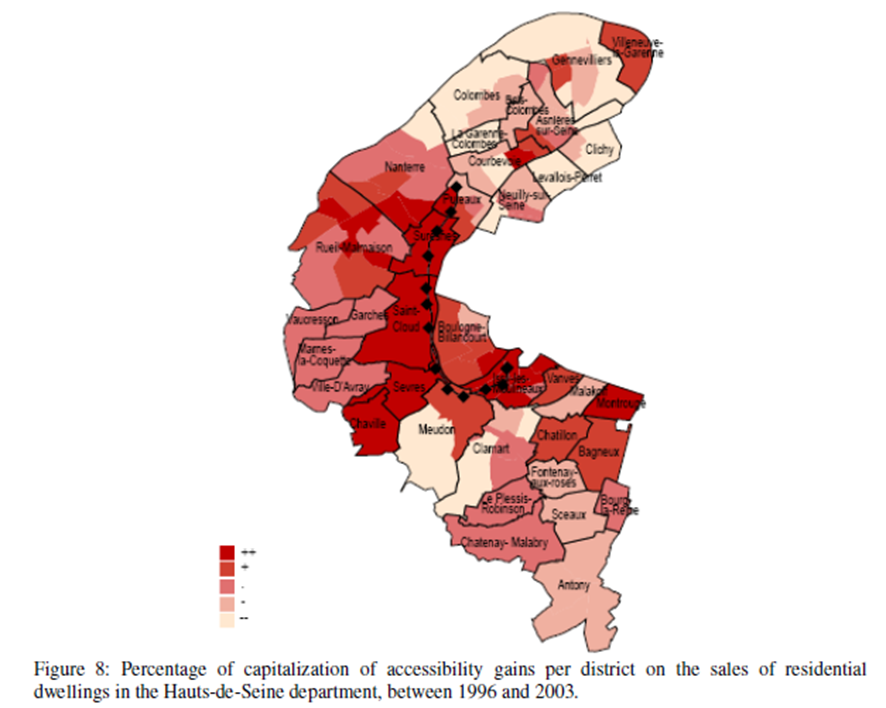 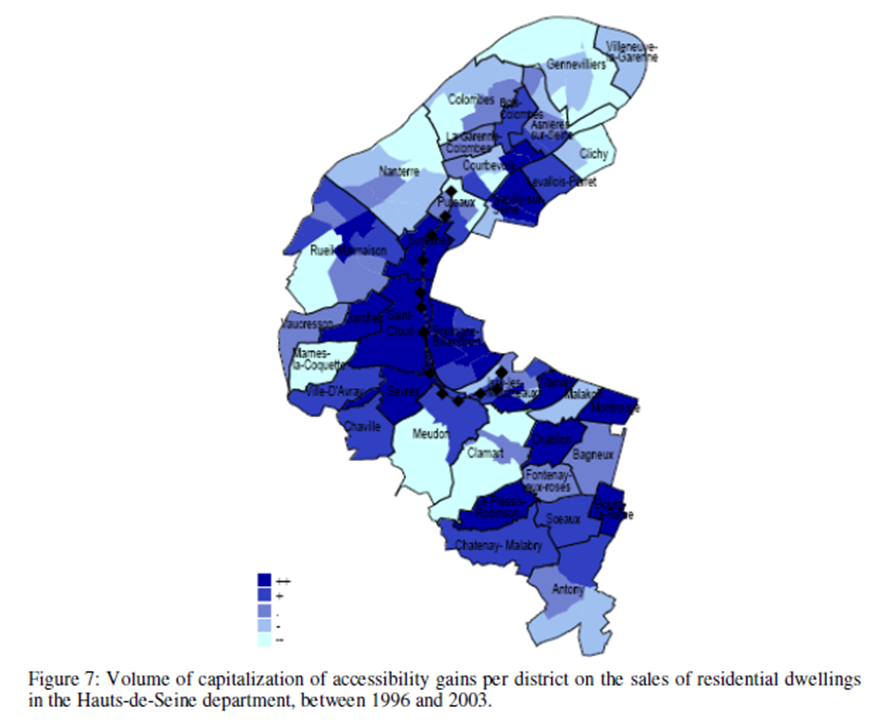 Calcul de la valeur ajoutée due  au tramway T2.

La somme des écarts mesure la capitalisation sur les prix des logements.

Répartition du volume et du pourcentage de la capitalisation inégale dans le département.
‹#›
Conclusion intermédiaire
‹#›
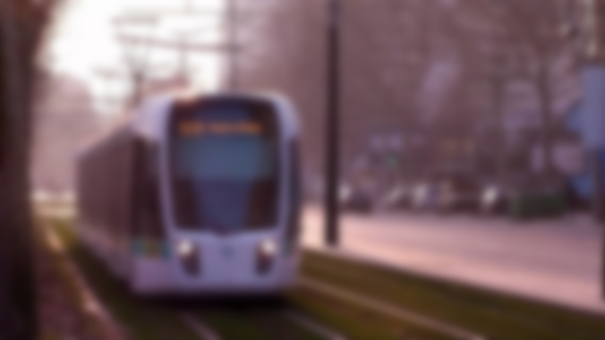 3 - Etude du T3
‹#›
Etude du T3
3.1- Présentation de la ligne T3
Ouverture en décembre 2006 (ancienne ligne de bus)

Initialement jusqu’à Porte d’Ivry

115 000 voyageurs par jour en 2010 (2 fois plus que l’ancienne ligne de bus)

Extension jusqu’à Porte de Vincennes en 2012 (ligne T3a)

Ligne T3b de Porte de Vincennes à Porte de la Chapelle en 2012

Extension du T3b jusqu’à Porte d’Asnières en 2018

Travaux actuels pour prolonger jusqu’à Porte Dauphine (2023)
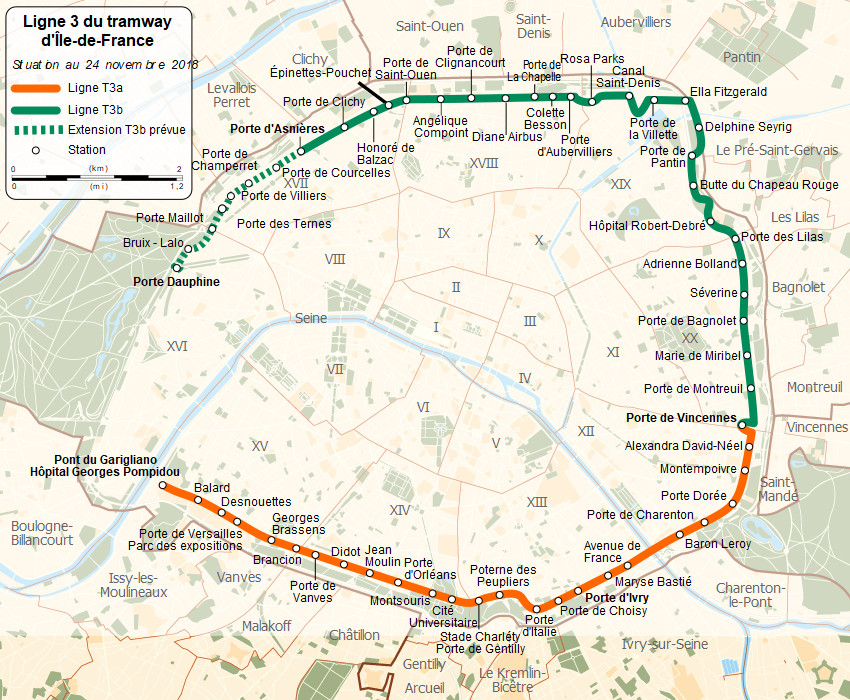 ‹#›
Etude du T3
3.2- Périmètre de l’étude : spatialisation
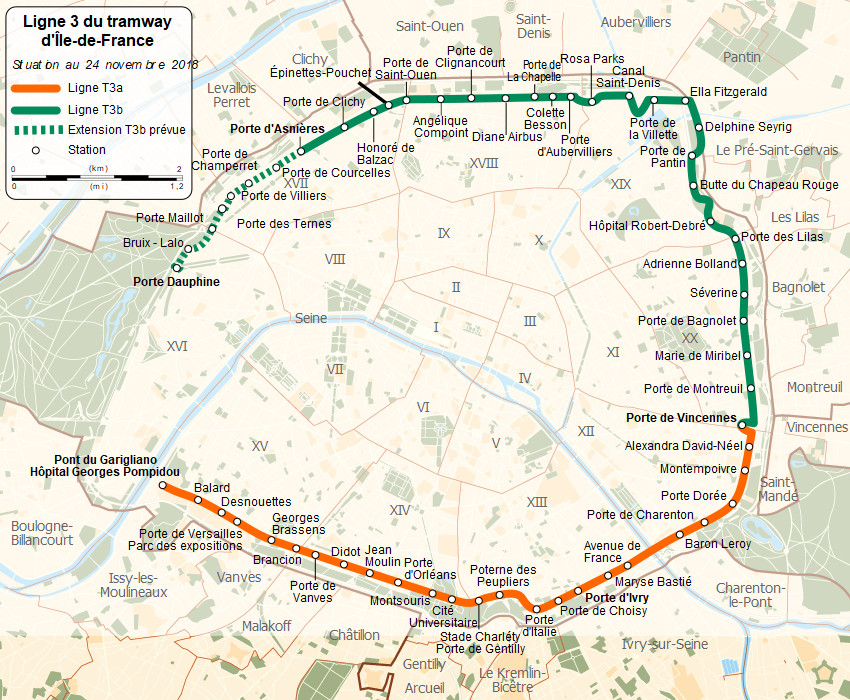 Tronçon originel entre Hôpital Georges Pompidou et Porte d’Ivry

4 km de part et d’autre de la ligne 

Couvre 8 arrondissements de Paris 

Hauts de Seine: Boulogne, Issy-les-Moulineaux, Vanves, Malakoff,
Châtillon, Montrouge, Bagneux

Val de Marne: Arcueil, Gentilly, Villejuif, Le Kremlin-Bicêtre, Ivry-sur-
Seine
‹#›
Etude du T3
3.2- Périmètre de l’étude : données immobilières
Base de données BIEN de la Chambre des Notaires de Paris
Plus de 160 000 transactions immobilières sur les appartements entre le 1er janvier 2002 et le 31 décembre 2012
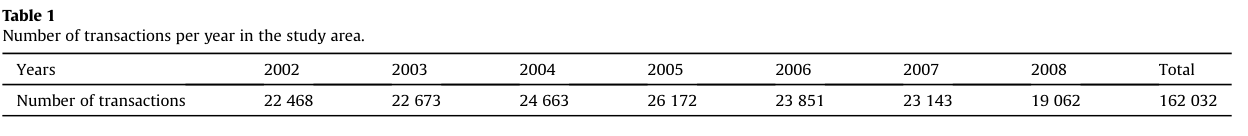 Ventes d’appartements majoritaires
Accès à des coordonnées X,Y (1 ere fois)
Crise de 2008 se fait ressentir
‹#›
Etude du T3
3.3- Méthodologie
Mise en place d’un modèle de prix hédonique
Mesurer l’accessibilité d’une zone ?
Quel modèle ?
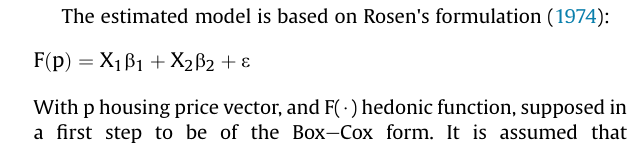 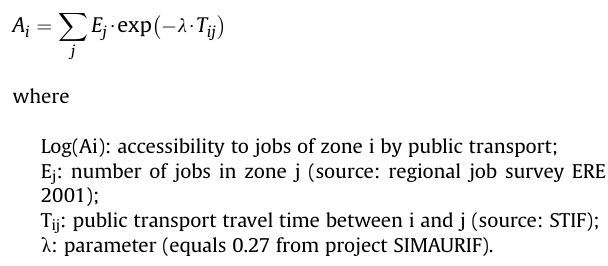 Permet d’analyser l’impact de l’arrivée de l’infrastructure
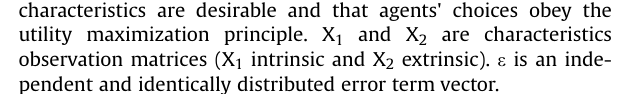 Variables intrinsèques:

année de construction, surface habitable, nbre de pièces, 
étage …
Variables de transaction:

année, mois de la transaction, date de l’ancienne transaction si présente
Variables extrinsèques:

adresse (localisation par rapport au T3), proximité aux équipements/parcs, variables socio-éco …
Variables d’accessibilité:

Formule donnée à gauche de la slide
‹#›
Etude du T3
3.4- Présentation des résultats
Modèle 1:

Modèle hédonique ne prenant pas en compte les effets de la nouvelle ligne T3.
Modèle 2:

Modèle hédonique prenant en compte la nouvelle ligne t3 en introduisant la distance entre le bien immobilier et la ligne comme une nouvelle variable explicative.
Modèle 3:

Modèle hédonique prenant en compte la nouvelle ligne t3 en introduisant l’accessibilité à l’emploi; en définissant le niveau avant la ligne et la variation induite par l’infrastructure.
‹#›
Etude du T3
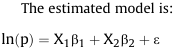 Modèle 1:

Modèle hédonique ne prenant pas en compte les effets de la nouvelle ligne t3.
Modèle significatif et part d’inertie expliquée de 88%
Variables de transaction:
rôle également
 important et permettent de prendre en compte l’inflation dans les prix du marché
Variables extrinsèques:
le quartier où se situe le bien est important et permet de capter des effets non observables liés au quartier
Variables intrinsèques:
 rôle prédominant
évolution quasi-proportionnelle avec la surface du bien (0.994 d’élasticité)
‹#›
Etude du T3
Distance retenue: distance à la ligne et non à la station la plus proche
Distance est une variable à intervalles
Modèle 2:

Modèle hédonique prenant en compte la nouvelle ligne t3 en introduisant la distance entre le bien immobilier et la ligne comme une nouvelle variable explicative.
coefficients trouvés identiques au modèle 1 pour la plupart des variables intrinsèque
l’effet de localisation du modèle 1 est un peu absorbé par la nouvelle variable de distance à la gare Saint Lazare également introduite
les variables liés à l’environnement baissent en terme d'importance
‹#›
Etude du T3
Introduction de l’accessibilité à l’emploi (en log) et les gains d’accessibilité liés au t3
Modèle 3:

Modèle hédonique prenant en compte la nouvelle ligne t3 en introduisant l’accessibilité à l’emploi; en définissant le niveau avant la ligne et la variation induite par l’infrastructure.
4 classes pour la distance à T3: Nord ou Sud et <200m et 2020 à 400 pour chacun des cas.
Fait par année pour voir les impacts d’une potentielle anticipation
De nouveau les résultats pour les anciennes variables restent quasi-identiques à ceux du modèle 2 y compris la distance orienté à T3
Gain d’accessibilité ont un effet significatif négatif faible seulement en 2002 et 2005
‹#›
Etude du T3
Une augmentation des prix de 5% est observée dans la bande des 200-400 m au Sud du T3 après la mise en service une augmentation plus faible  (3%) au-delà de cette bande.
Cependant cette augmentation n’est pas significativement différente de 0 aux erreurs près du modèle.
MAIS…
Aucun calcul fiable et significatif de perte ou gain sur l’immobilier dû au T3 n’est possible.
Les données utilisées étaient les plus précises et complètes possibles.
Aucun effet de la mise en service du T3 sur les prix des biens immobiliers
‹#›
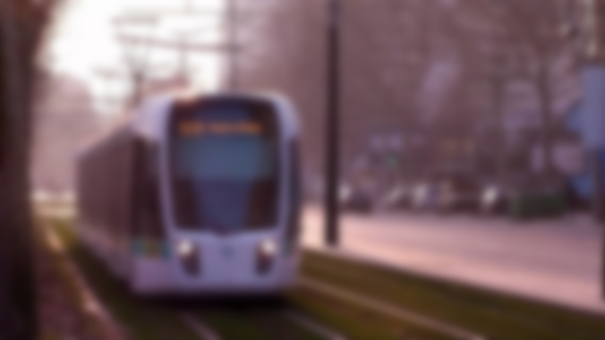 Conclusion
‹#›
Conclusion
‹#›
Conclusion
‹#›
Source : F. Papon et al (2015)